Monga IS, Kumar A, Girish R, Sood A
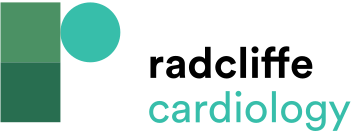 Example 2
Citation: Interventional Cardiology Review 2021;16:e19.
https://doi.org/10.15420/icr.2021.16.PO8
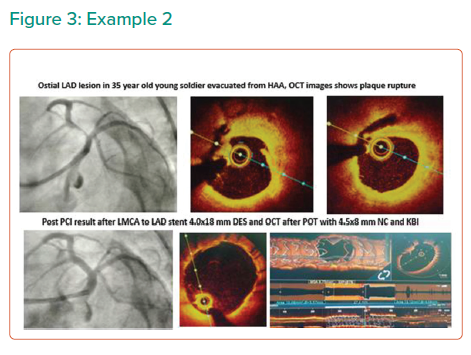